היכרות עם היועצים
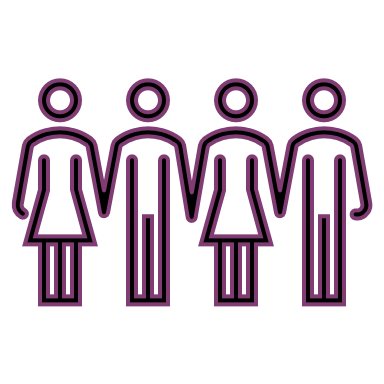 שם הגוף המייעץ : עמותת נובה

עולם תוכן הייעוץ: מדידה
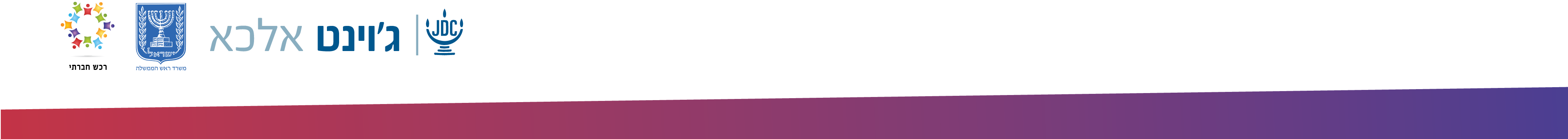 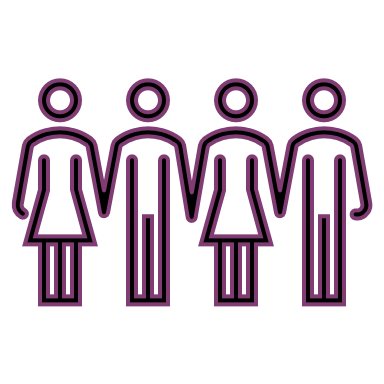 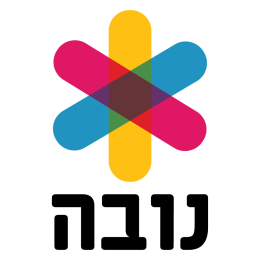 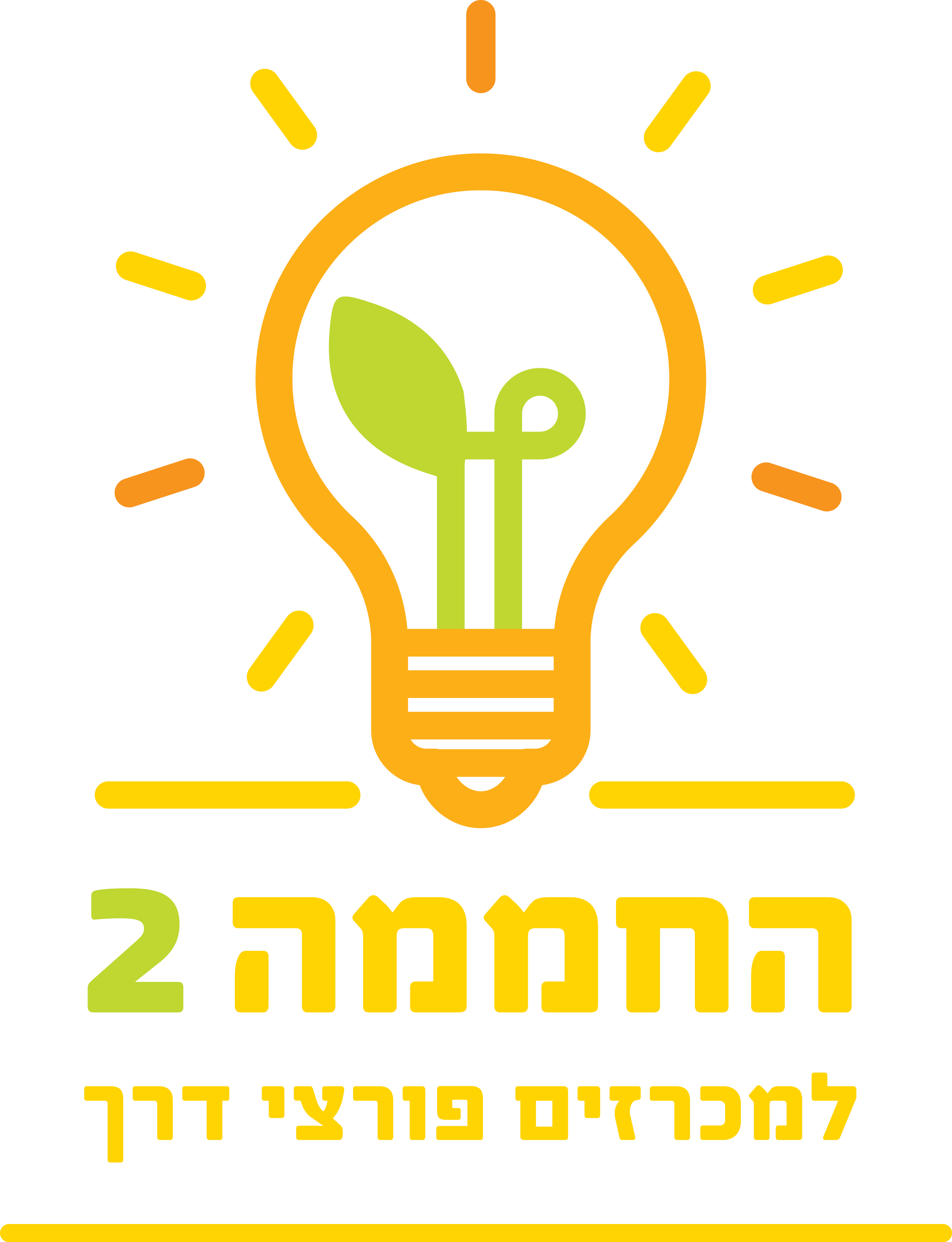 היכרות | מי אנחנו?
אנו מאמינים כי קפיצת מדרגה באיכות השירותים החברתיים תלויה ביכולת של ארגונים חברתיים, משרדי ממשלה ורשויות מקומיות להשתמש בנתונים בתהליכי קבלת ההחלטות שלהם
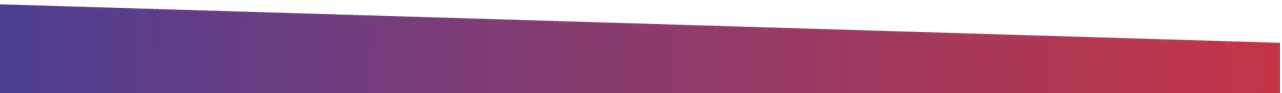 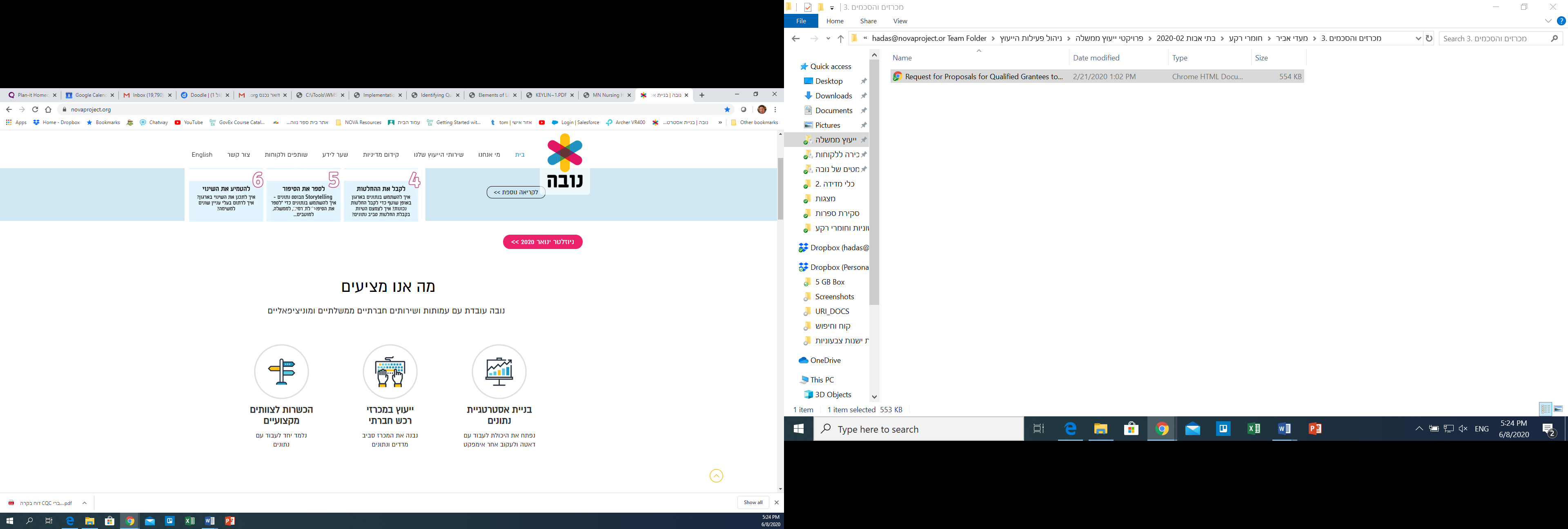 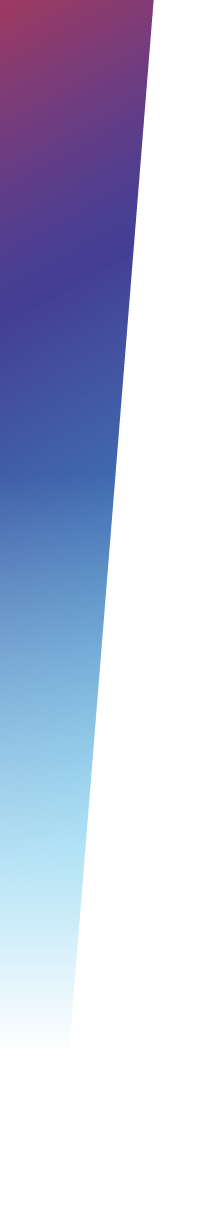 www.novaproject.org
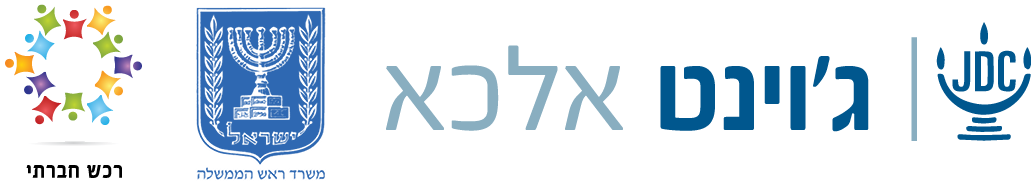 [Speaker Notes: הנחייה- לא יותר מדקה.]
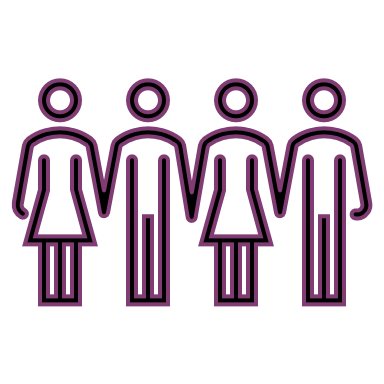 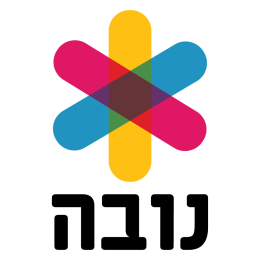 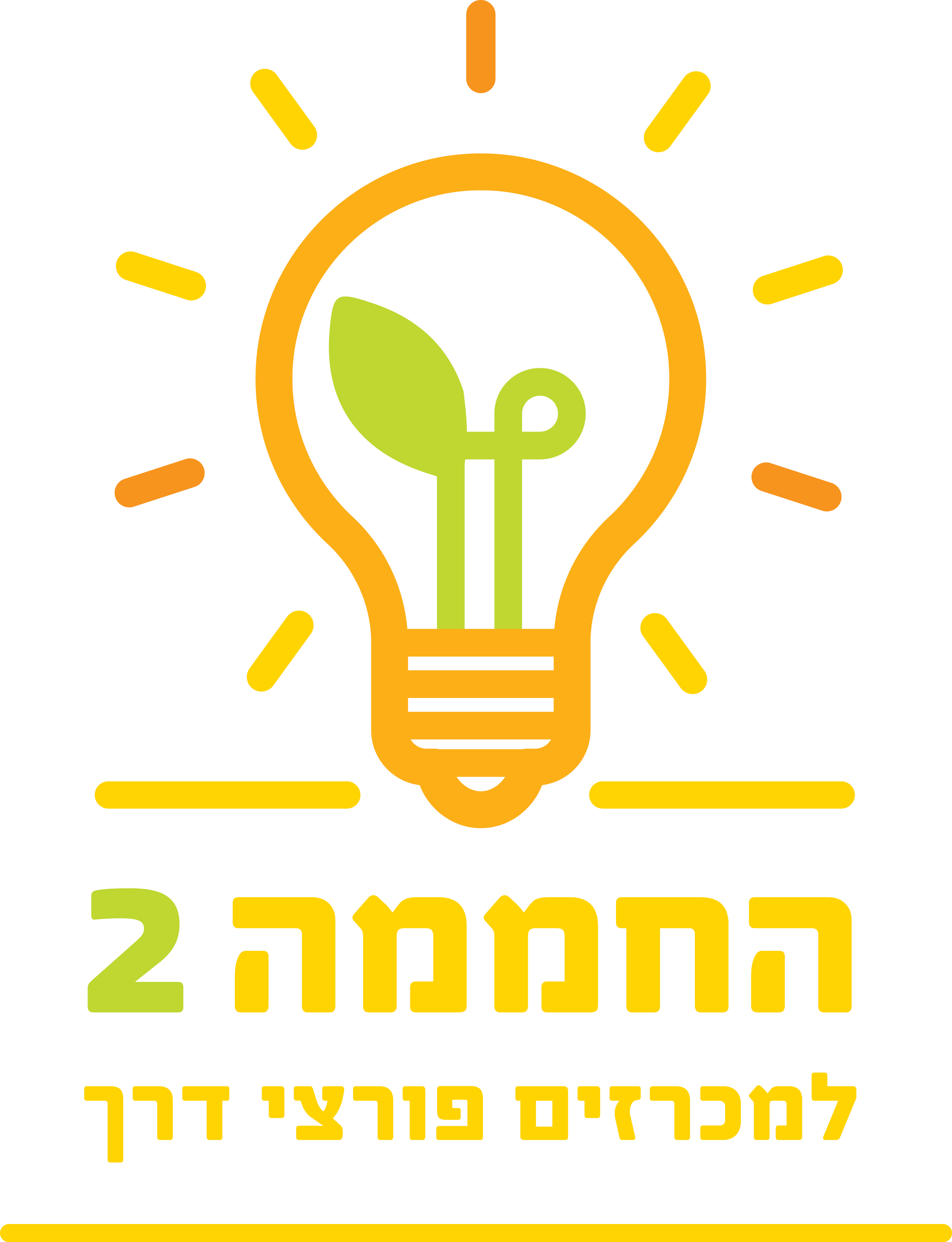 היכרות | צוות מקצועי מוביל
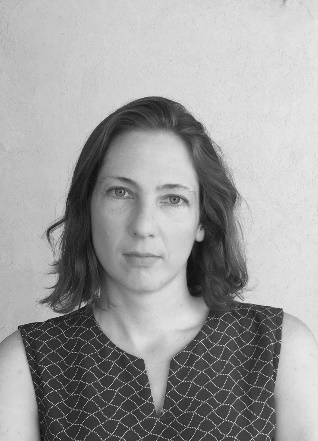 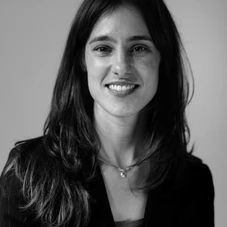 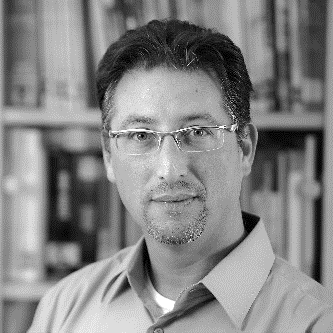 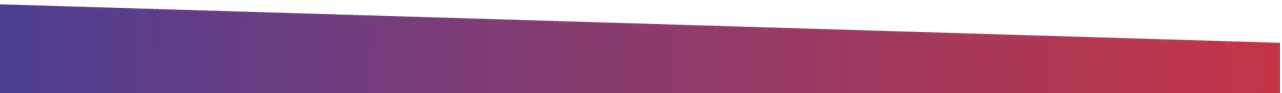 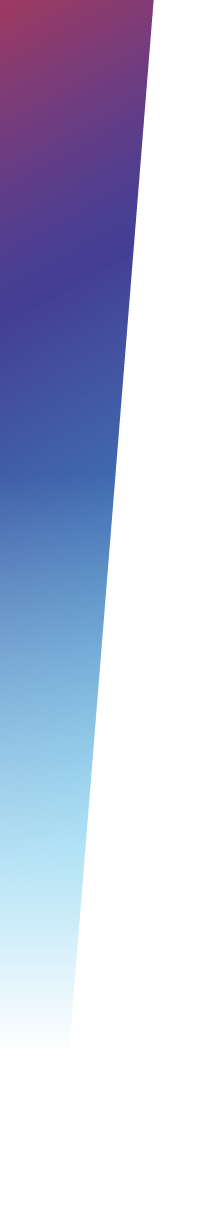 אורי גופר
 ראש תחום מגזר ציבורי
ינהל את הפרויקט
נועה שר
יועצת תכנון, מדידה והערכה
תוביל את העבודה המקצועית בעולמות המדידה
הדס גבאי לרוםמנכ"לית עמותת נובהתלווה את הפרויקט
בפרויקט נשלב יועצ/ת מערכות מידע ו-BI סביב סוגיות רלוונטיות
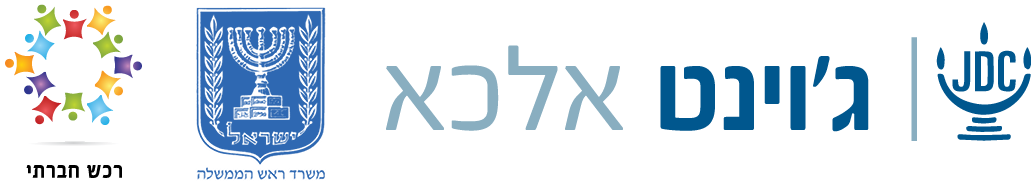 [Speaker Notes: הנחייה- לא יותר מדקה.]
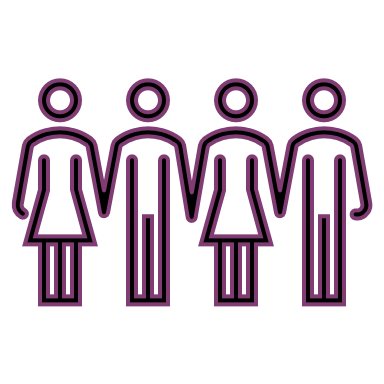 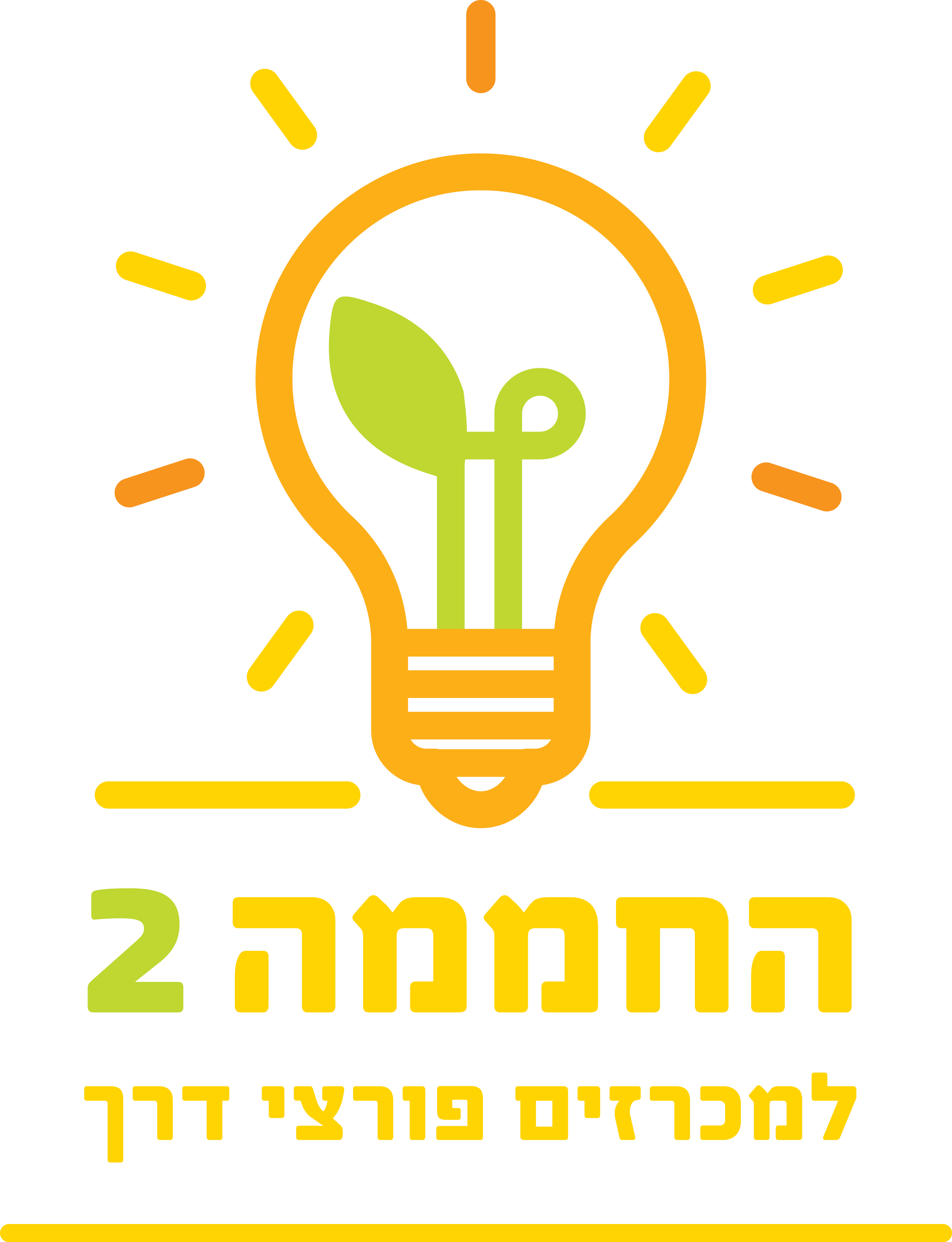 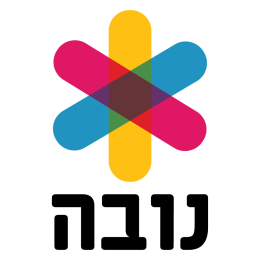 תחום התוכן | לפרויקט שלושה תוצרים מרכזיים
תכנית מדידהותכנית הטמעה
תוצאות ותפוקות מרכזיות למדידה
תיאוריית שינויומודל לוגי
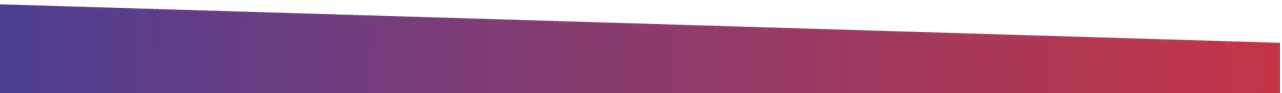 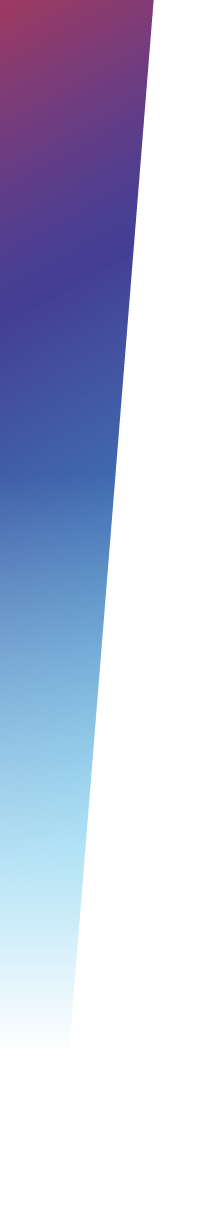 מה הרציונל לבחירה במדד? מי מזין את הנתונים ולאן? האם יש כלי מדידה קיימים או צורך לפתח? מיהם בעלי העניין שיש לערב בתשתית המדידה המתגבשת לפני/אחרי פרסום המכרז?
איך נראית הצלחה? מהן התוצאות והתפוקות המרכזיות? איך נוכל לדעת שהשגנו אותן או שהן מתקיימות? מה מודד את ביצועי מפעיל השירותים ומה משרת צרכי למידה של המטה?
על אילו צרכים מנסה השירות לענות? מהי המטרה שלו? מהם הצעדים והפעולות הנדרשים על מנת להגיע לשם? מה התכלית של הפעולות המבוצעות?
דוגמאות לסוגיות:
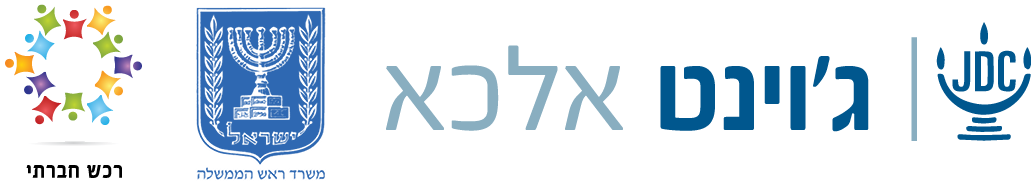 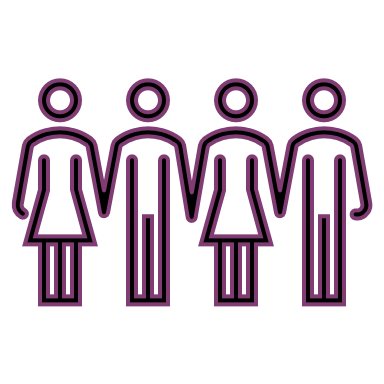 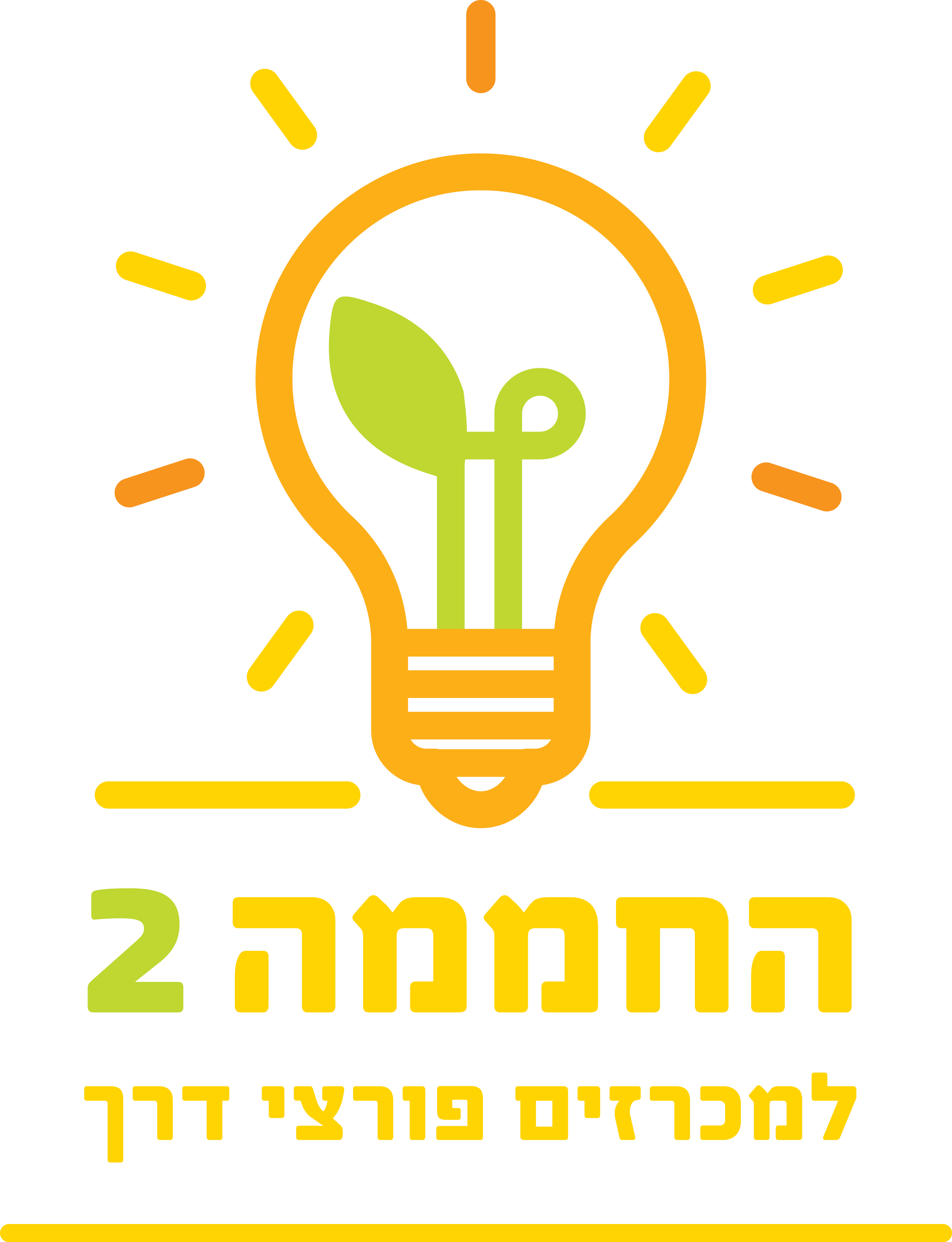 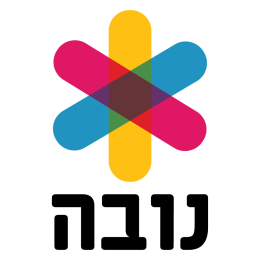 תהליך העבודה | שלבי פרויקט הלווי
שלב א – 
מיפוי ולמידה
סקירת ספרות ומיפוי ידע קיים במשרד
קריאה וניתוח של חומרים
פגישות עבודה ולמידה עם הצוות הפנימי
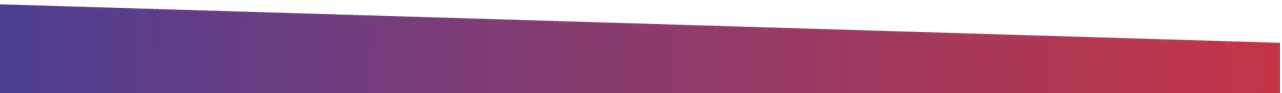 מפגשי למידה מאנשי מפתח וסיורי שטח
תיאוריית שינוי ומודל לוגי
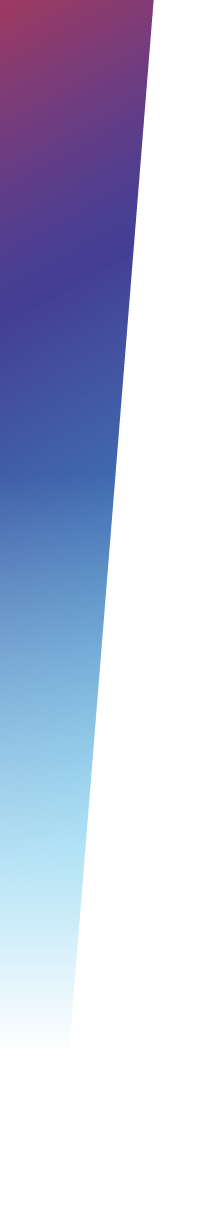 עידכון תיאוריית השינוי לשירות
פיתוח תיאוריית השינוי לשירות
שלב ב – 
תאוריית שינוי תוצאות ותפוקות מרכזיות
מדדים מרכזיים ותכנית מדידה
גיבוש תוצאות ותפוקות לצירי התפוקות
ניסוח מדדי תוצאה ותפוקה וצמצומם למדדים מרכזיים
חיבור אל תשתיות הנתונים ופגישות שיתוף והכנה עם גורמי מפתח במשרד ומחוצה לו
שלב ג – 
חיבור 
לתשתיות ולמכרז
דיוק המדדים פיתוח כלי מדידה חסרים 
וכתיבת דפי מדדים
שילוב מערך המדידה במכרז ותכנית הטמעה
ריכוז תוצרים וסוגיות לסיכום
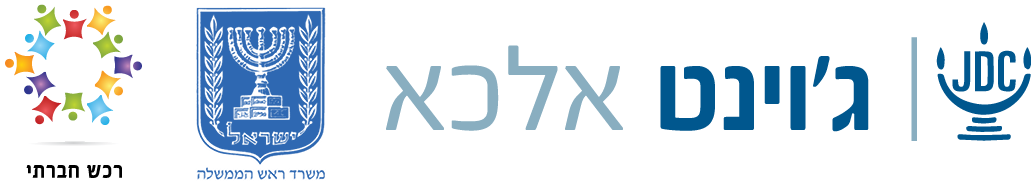 היוועצות במפעילים, הכנת השטח ורתימה לתהליכי השינוי והמדידה 
–  האם? כיצד? מתי?
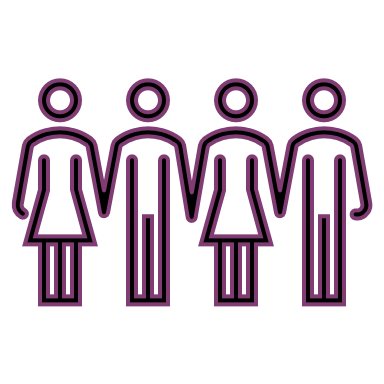 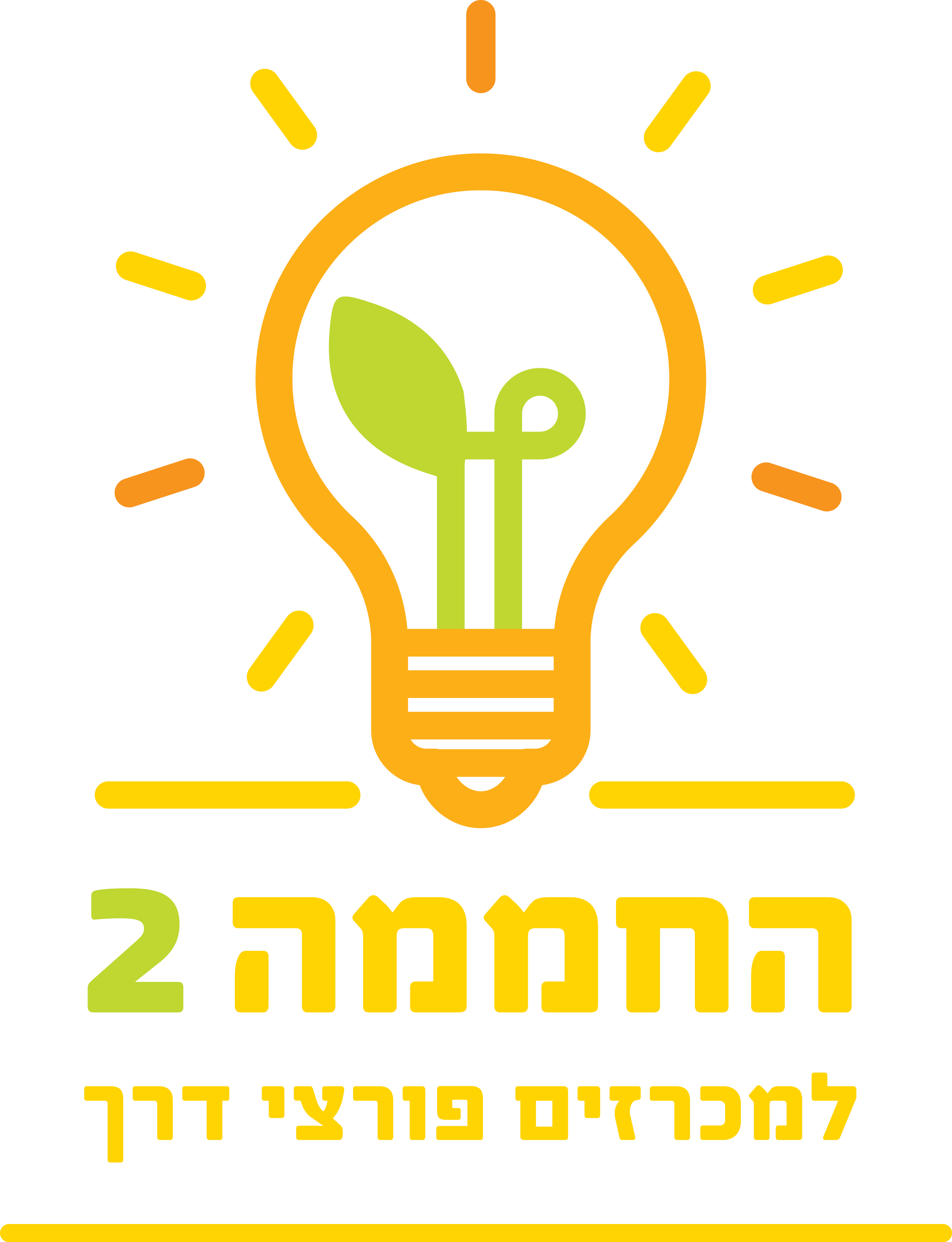 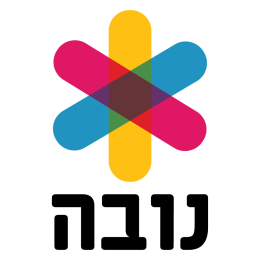 יציאה לדרך| דגשים ומפתחות להצלחה
איש/אשת קשר מרכזי מהשירות – בחירת איש קשר לתיכלול העבודה מולנו. תיאומי פגישות ושליחת זימונים באחריות המשרד, כולל יידוע צוות החממה. 
מחוייבות וזמינות לתהליך – תכנון אבני הדרך המרכזיות מהן נגזרות הפעולות המקדימות. ופגישות העבודה וההכנה. ווידוא נוכחות גורמי המקצוע הרלוונטיים לצרכי קבלת החלטות.     
רתימה והכנה של בעלי עניין – היוועצות/שיתוף עם בעלי עניין ורתימתם לתשתית המדידה, באופן עקרוני ובאופן קונקרטי. קידום תרבות אירגונית המעודדת שימוש בנתונים תוך מתן דוגמה אישית.   
לביצוע כעת –
ריכוז כלל החומרים, ההפניות והמידעים המבוקשים והעברתם.
קביעת פגישת תכנון ולמידה ראשונה עם הצוות המוביל.
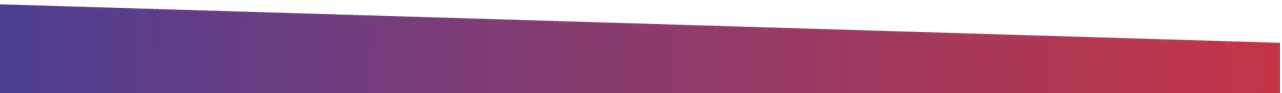 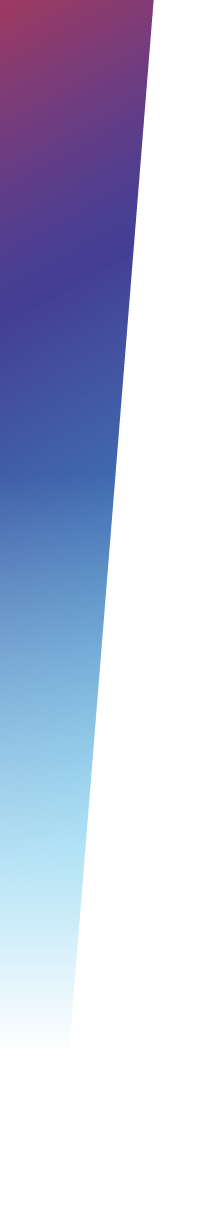 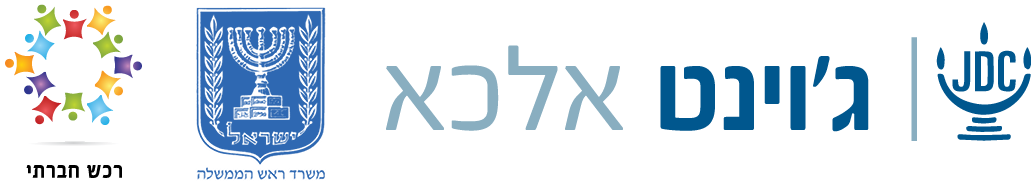